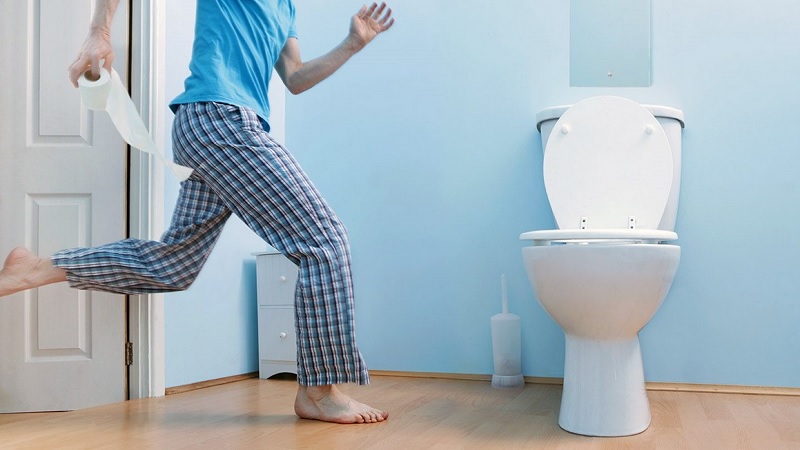 Benign Prostatic Hyperplasia
Dr Zeeshan Qadeer
Associate Professor Urology, RMU
University Motto, Vision, Values & Goals
Mission Statement
To impart evidence-based research-oriented health professional education
Best possible patient care
Mutual respect, ethical practice of healthcare and social accountability.
Vision and Values
Highly recognized and accredited centre of excellence in
Medical Education, using evidence-based training techniques for development of highly competent health
professionals, who are lifelong experiential learner and are socially accountable.
Goals
The Undergraduate Integrated Learning Program is geared to provide you with quality medical education in an environment designed to:
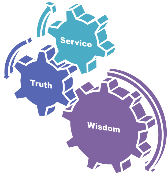 SEQUENCE OF LGIS
Learning objectives

Core Subject (70%)

Vertical Integration (10%)

Horizontal Integration (15%)

Research (3%)

Biomedical Ethics (2%)
PROF UMER MODEL OF INTEGRATED LECTURE
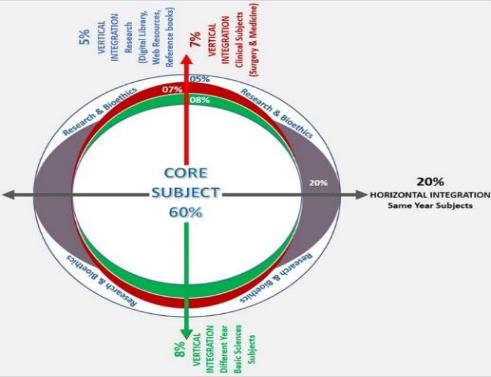 Learning objectives
Understand the pathophysiology of benign prostatic hyperplasia (BPH), including the role of dihydrotestosterone and nodular hyperplasia.
Recognize the clinical presentation of BPH, focusing on lower urinary tract symptoms (LUTS) categorized into voiding and storage symptoms.
Identify complications associated with BPH, such as urinary retention, bladder calculi, hematuria, recurrent UTIs, and renal insufficiency.
Describe the diagnostic approach to BPH, including history-taking, digital rectal examination (DRE), PSA levels, ultrasound, and cystoscopy.
Differentiate between medical and surgical treatment options, including alpha-blockers, 5-alpha reductase inhibitors, TURP, and minimally invasive procedures.
Determine the indications for surgical intervention, such as failure of medical therapy, recurrent urinary retention, bladder stones, or renal impairment.
6
CORE  SUBJECT
Benign prostatic hyperplasia (BPH) is a histologic diagnosis characterized by proliferation of cellular elements of prostate, leading to enlarged prostate gland
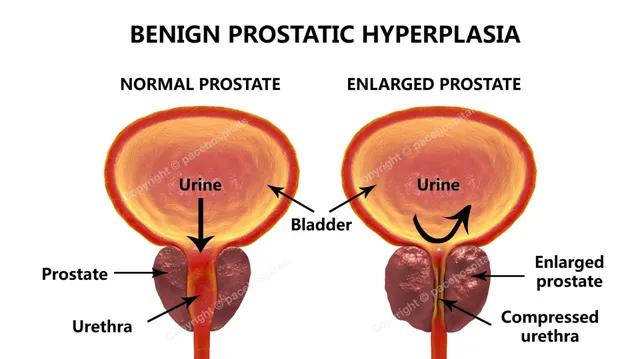 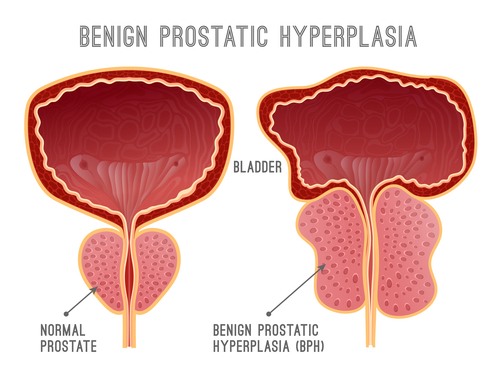 [Speaker Notes: formerly known as benign prostatic hypertrophy,]
VERTICAL INTEGRATION WITIH ANATOMY
Anatomy of Prostate
Prostate weighs 20g

Apex = inferior portion of prostate, continuous with striated sphincter

Base = superior portion and continuous with bladder neck
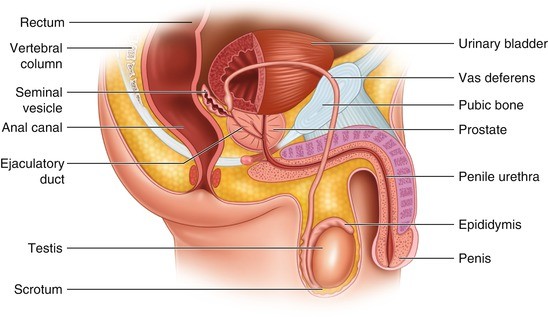 Zones
Central zone – surrounds the ejaculatory ducts, comprising 25% of prostate 
Transitional zone – located centrally and surrounds the urethra, 5-10% of normal prostate volume. typically undergo benign hyperplasia (BPH)
Peripheral zone – makes the main body of gland (65%) located posteriorly. Prostate carcinoma develops in this zone. 
Anterior Fibromuscular
HORIZONTAL INTEGRATION WITH PATHOLOGY
Pathology (nodular hyperplasia)
Proliferation  of both  stromal & epithelial components of the prostate gland, an age related change 

There is a  major role of  ­dihydrotestosterone ( potent form of testosterone hormone) in enlargement of prostate gland.

5 Alpha reductase inhibitor is enzyme which converts testosterone into dihydrotestosterone
Epidemiology
50% prevalence in men between 50 - 60 years

Affects quality of life in 1/3 of men above 50 years of age

90% men have BPH by the age of 85 years

Worldwide, approximately 30 million men have symptoms related to BPH
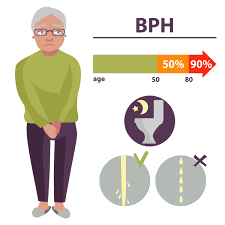 Presentation
Lower urinary tract symptoms (LUTS):

Voiding: hesitancy, intermittency, weak stream, 
straining, dribbling, incomplete bladder emptying

Storage: frequency, nocturia, urgency and 
urge incontinence
Complications
Chronic bladder outlet obstruction (BOO) secondary to BPH may lead to 

urinary retention
impaired kidney function 
recurrent urinary tract infections 
gross hematuria 
bladder calculi
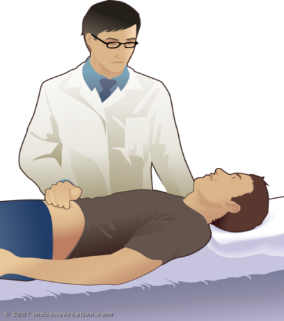 Evaluation:
Physical Examination

Abdomen (assess bladder)

External genitalia

Focused neurological exam
 
Digital Rectal Examination (DRE)
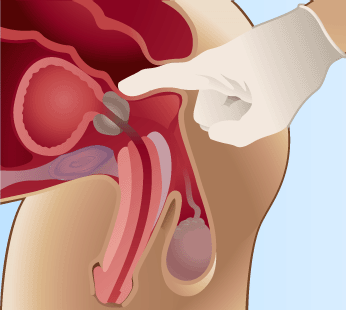 Investigations
Ultrasound Prostate gland with Pre & Post void Urine 

RFTS

Urinalysis
 
PSA
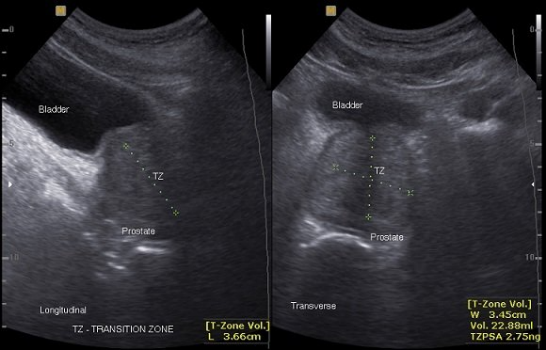 Cystoscopy
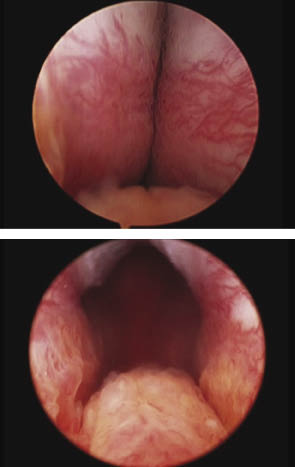 Management
Watchful waiting 
          for patients with mild symptoms 

Medical treatment
alpha blockers 
5-alpha-reductase inhibitors
Anti muscarinic for storage symptoms
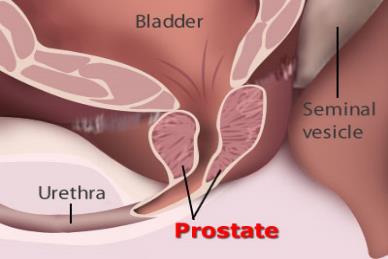 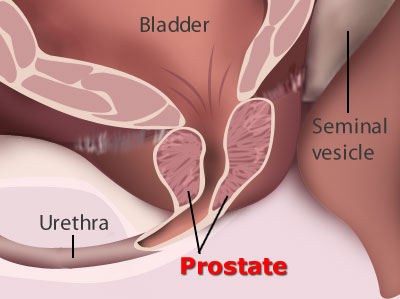 [Speaker Notes: Permanent catheter for pts unfit for surgery. Treat symptoms not size of prostate]
Surgery
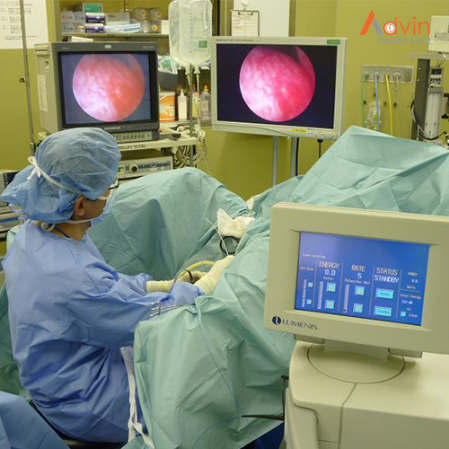 Indications

Failure of medical treatment
Renal failure 
Recurrent UTI’s
Recurrent retention of urine
Bladder stones 
Haematuria
TURP
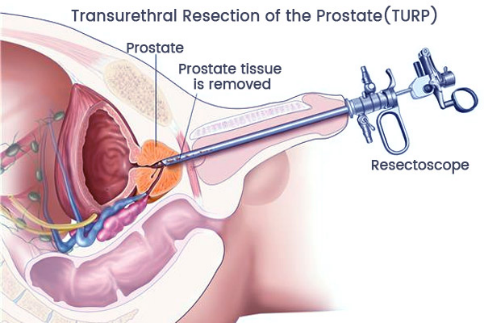 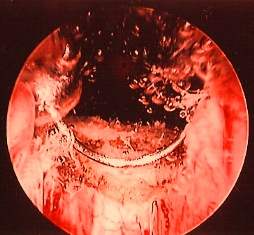 Other surgical options
Endoscopic Laser Resection/vaporization/enucleation

Open prostatectomy
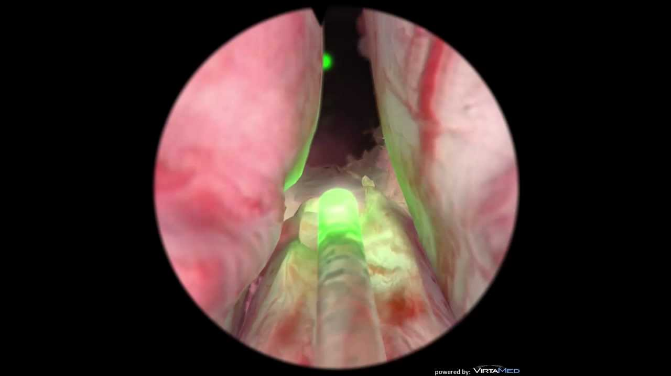 Conventional prostate surgery     Recent prostate surgeries
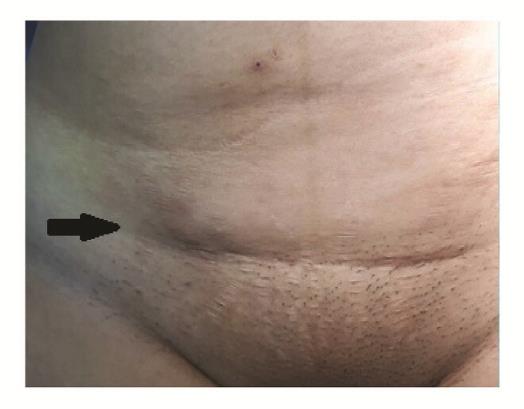 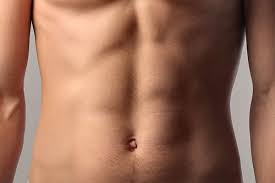 Spiral Integration with Family Medicine
Early screening for LUTS in aging men and lifestyle modifications to prevent BPH progression.
 Medical management of mild-to-moderate BPH in primary care, including pharmacotherapy and watchful waiting.
Biomedical Ethics
Informed consent for TURP and other surgical options, ensuring patients understand potential risks like retrograde ejaculation.
 Shared decision-making for medical vs. surgical treatment, considering patient quality of life and comorbidities
Research
Advancements in minimally invasive BPH procedures, such as laser enucleation and UroLift.
 Ongoing studies on novel pharmacological therapies, including selective androgen receptor inhibitors for BPH treatment. 
 https://pmc.ncbi.nlm.nih.gov/articles/PMC4754003/
REFERENCES
Campbells urology 12th edition
Smith and Tanaghos urology 9th edition
EAU 2024 guidelines
THANK YOU 
31
Which of the following is most common symptom associated with benign prostatic hyperplasia (BPH)
1- Hematuria
2- Flank pain 
3- Acute urinary retention 
4- Baldder stone formation 
5- Nocturia
65 years old man is presented with frequency, nocturia and weak stream, on digital rectal examination (DRE) his prostate is enlarged 
Which diagnostic test is most appropriate to confirm etiology of these symptoms 
1- Urine routine examination 
2- Serum PSA
3- Ultrasound abdomen and pelvis 
4- Cystoscopy 
5- Renal function tests
For a patient with severe prostate symptoms, not adequately controlled by medications alone which of following  surgical method is most commonly recommended 
1- Radical prostatectomy 
2- Laser prostatectomy
3- Transurethral resection of prostate (TURP)
4- Open prostatectomy 
5- Transurethral incision of prostate (TIP)